CMPE 152: Compiler DesignFebruary 11 Class Meeting
Department of Computer EngineeringSan Jose State UniversitySpring 2021Instructor: Ron Mak
www.cs.sjsu.edu/~mak
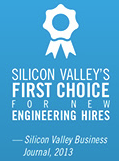 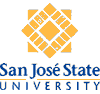 1
Simple Interpreter
Now that we have a basic parse tree and a  rudimentary symbol table, we can start the backend tier.

Recall the the backend components only work with the intermediate tier components.
2
Review: Conceptual Design
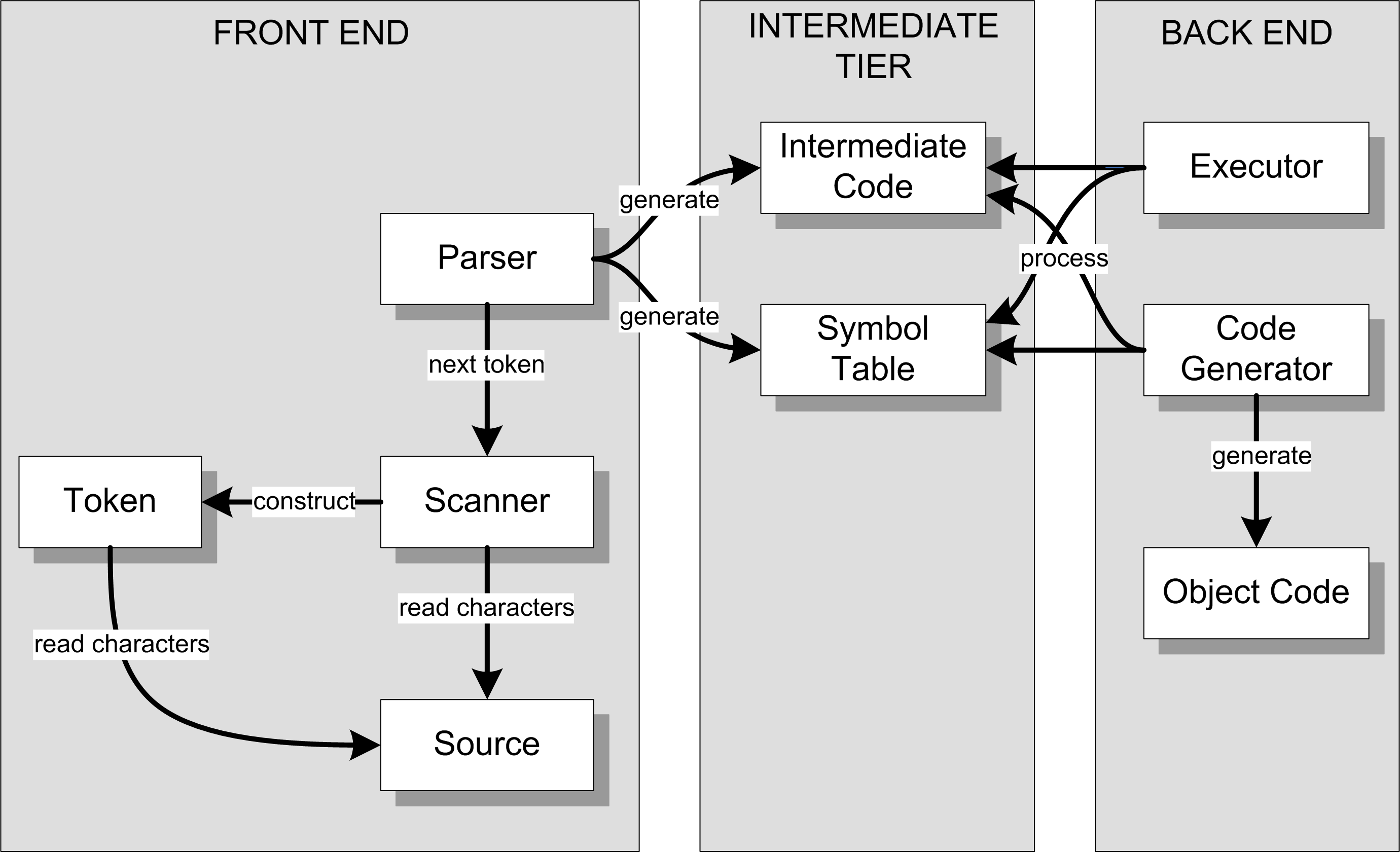 Interpreter
Compiler or
converter
3
What is “Run Time”?
Run time is when the interpreter is executing the source program (e.g., the Pascal program).
This can be confusing because the interpreter itself is running.
Adjective: runtime (as in runtime error)

During run time, the execution of the source program is under the control of the interpreter.
The executor in the interpreter’s back end relies solely on the parse tree and the symbol table in the intermediate tier (both of which were built by the parser in the front end).
4
Use of the Parse Tree at Run Time
The parse tree represents the statements of the source program.

During run time, the executor “visits” the nodes of the tree.
The executor performs certain operations depending on the type of node that it’s visiting.
During a node visit, the executor can also visit the children of the node.
5
Use of the Symbol Table at Run Time
Each VARIABLE parse tree node contains a link to the variable’s symbol table entry.

Therefore, during the visit of an ASSIGN node, the value of the right-hand-side expression can be stored into the left-hand-side variable’s symbol table entry.
The executor calculates the value of the RHS by visiting the nodes of the expression subtree.
If there is a VARIABLE node in the expression subtree, the executor obtains value of the variablefrom its symbol table entry.
6
Another Hack!
Storing values calculated during run time into variables’ symbol table entries is a temporary hack we’ll use for now.
We shall later see how this can fail miserably.

Stayed tuned to find out where we will ultimately store variables’ runtime values.
7
Visiting Parse Tree Nodes During Run Time
Class Executor in the backend package contains numerous visit member functions corresponding to the types of tree nodes:
Executor.h
Object visitProgram(Node *programNode);
Object visitStatement(Node *statementNode);
Object visitCompound(Node *compoundNode);
Object visitAssign(Node *assignNode);
Object visitLoop(Node *loopNode);
Object visitTest(Node *testNode);
Object visitWrite(Node *writeNode);
Object visitWriteln(Node *writelnNode);
Object visitExpression(Node *expressionNode);
Object visitVariable(Node *variableNode);
Object visitIntegerConstant(Node *integerConstantNode);
Object visitRealConstant(Node *realConstantNode);
Object visitStringConstant(Node *stringConstantNode);
namespace backend
8
Visiting Parse Tree Nodes, cont’d
To run the backend executor, the main starts things off by visiting the PROGRAM node:
void executeProgram(Parser *parser, Symtab *symtab)
{
    Node *programNode = parser->parseProgram();   // build the parse tree

    int errorCount = parser->getErrorCount();
    if (errorCount == 0)
    {
        Executor *executor = new Executor(symtab);
        executor->visit(programNode);
    }
    else
    {
        cout << endl << "There were " << errorCount << " errors." << endl;
    }
}
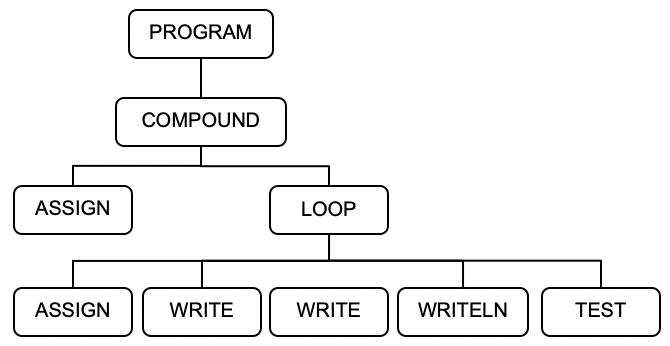 Simple.cpp
9
Visiting Parse Tree Nodes, cont’d
Executor.cpp
Object Executor::visit(Node *node)
{
    switch (node->type)
    {
        case PROGRAM :  return visitProgram(node);
        case COMPOUND :
        case ASSIGN :
        case LOOP :
        case WRITE :
        case WRITELN :  return visitStatement(node);

        case TEST:      return visitTest(node);

        default :       return visitExpression(node);
    }
}
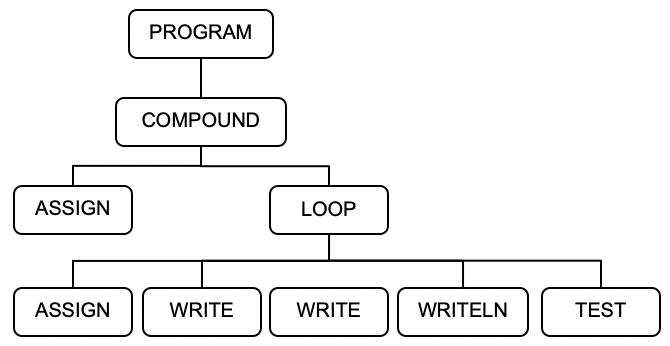 package backend
10
Visiting Parse Tree Nodes, cont’d
Each visit member function returns a value.

Most visit member functions return an “empty” Object(). 

But visit member functions for expression nodes each returns a value that the visit calculated.

The return type is type Object to enable returning a value of any scalar type or a string value.
11
Object.h
Object.h
#include <string>
#include <algorithm>

using namespace std;
class Object
{
public:
    long   L;
    double D;
    string S;
    bool   B;
    Object()             : L(0),     D(0.0),   S(""),    B(false) {}
    Object(long value)   : L(value), D(0.0),   S(""),    B(false) {}
    Object(double value) : L(0),     D(value), S(""),    B(false) {}
    Object(string value) : L(0),     D(0.0),   S(value), B(false) {}
    Object(bool value)   : L(0),     D(0.0),   S(""),    B(value) {}
};
A quick-and-dirty hack
to allow an object to
contain a value of any
scalar type.
12
Visiting Parse Tree Nodes, cont’d
Object Executor::visitProgram(Node *programNode)
{
    Node *compoundNode = programNode->children[0];
    return visit(compoundNode);
}
Executor.cpp
Object Executor::visitCompound(Node *compoundNode)
{
    for (Node *statementNode : compoundNode->children) visit(statementNode);

    return Object();
}
Executor.cpp
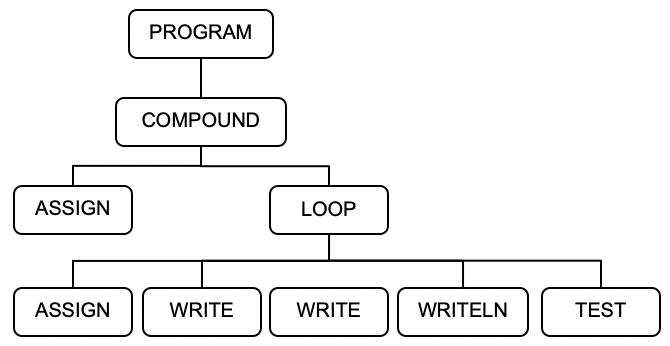 13
Visiting Parse Tree Nodes, cont’d
Object Executor::visitStatement(Node *statementNode)
{
    lineNumber = statementNode->lineNumber;
    switch (statementNode->type)
    {
        case COMPOUND :  return visitCompound(statementNode);
        case ASSIGN :    return visitAssign(statementNode);
        case LOOP :      return visitLoop(statementNode);
        case WRITE :     return visitWrite(statementNode);
        case WRITELN :   return visitWriteln(statementNode);

        default :        return Object();
    }
}
Executor.cpp
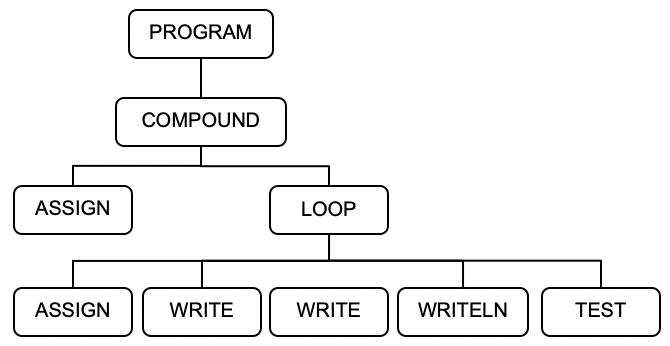 14
Visiting Parse Tree Nodes, cont’d
Executor.cpp
Object Executor::visitAssign(Node *assignNode)
{
    Node *lhs = assignNode->children[0];
    Node *rhs = assignNode->children[1];

    // Evaluate the right-hand-side expression;
    double value = visit(rhs).D;
    // Store the value into the variable's symbol table entry.
    string variableName = lhs->text;
    SymtabEntry *variableId = symtab->lookup(variableName);
    variableId->setValue(value);
    return Object();
}
class SymtabEntry
{
private:
    string name;
    double value;
...
}
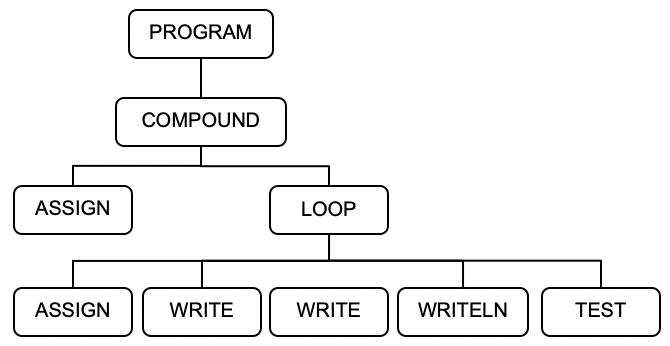 SymtabEntry.h
15
REPEAT Statement
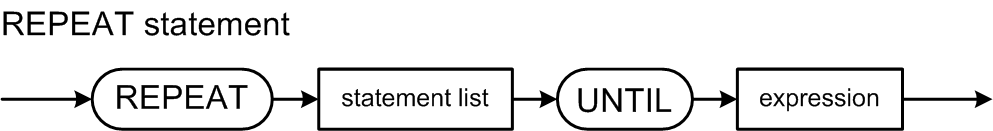 Example:
Keep looping until the boolean expression becomes true.
Execute the loop at least once.
REPEAT     j := i;     k := i UNTIL i <= j
Use LOOP and TEST nodes for
source language independence.
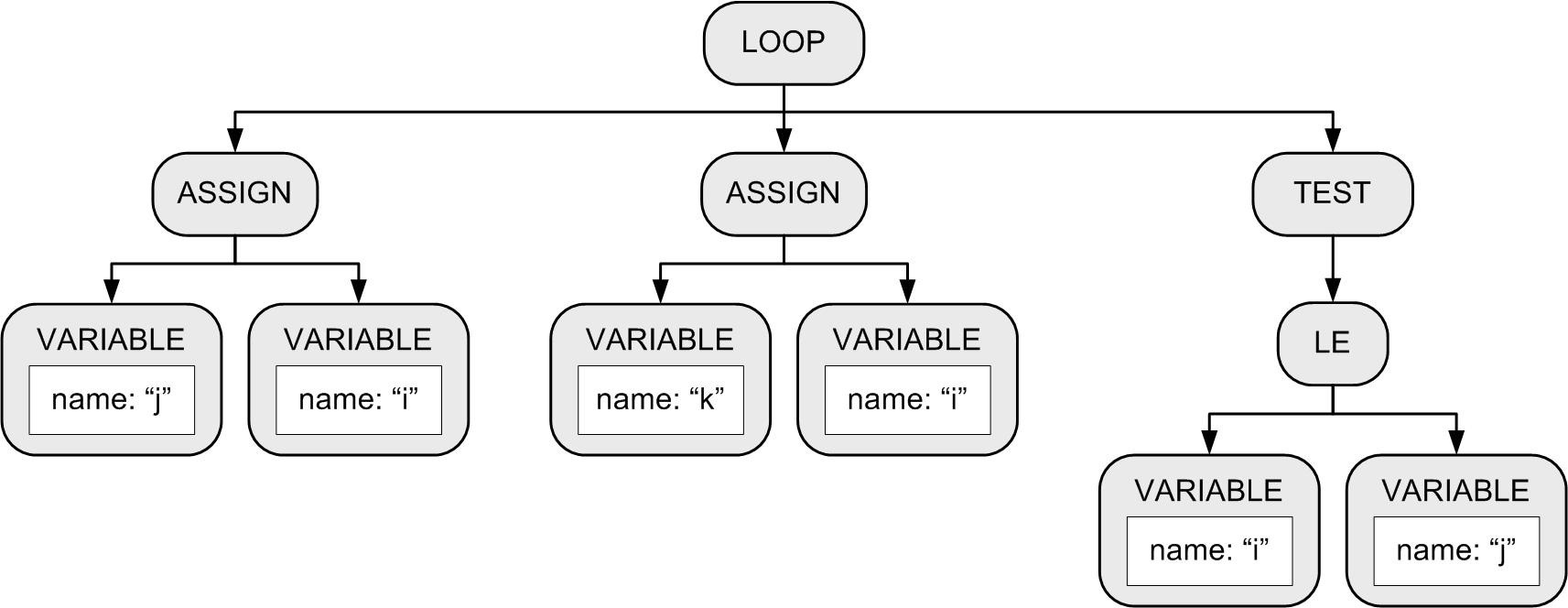 16
REPEAT Statement, cont’d
Object Executor::visitLoop(Node *loopNode)
{
    bool b = false;
    do
    {
        for (Node *node : loopNode->children)
        {
            Object value = visit(node);  // statement or test
            // Evaluate the test condition. Stop looping if true.
            b = (node->type == TEST) && value.B;
            if (b) break;
        }
    } while (!b);
    return Object();
}
Object Executor::visitTest(Node *testNode)
{
    return visit(testNode->children[0]);
}
Executor.cpp
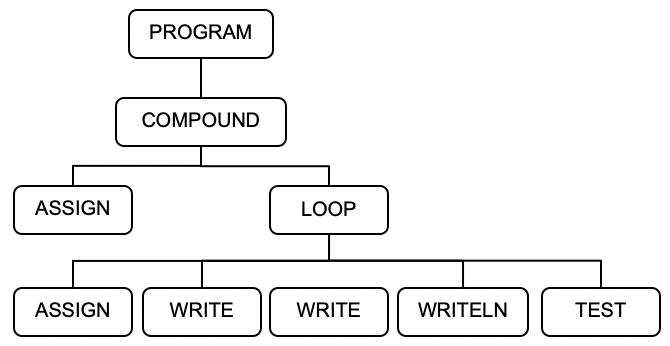 17
Assignment #3: Parser and Executor
Modify the frontend parser to parse and build trees for the following Pascal statements:
while
if
for
case
You may need to add new node types in the intermediate tier.
Add new visit member functions to the backend executor to execute the above statements.
Some simple Pascal source files
are forthcoming to test your interpreter.
18
Parse Tree for the WHILE Statement
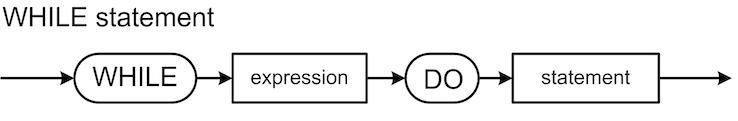 while i > j do k := i
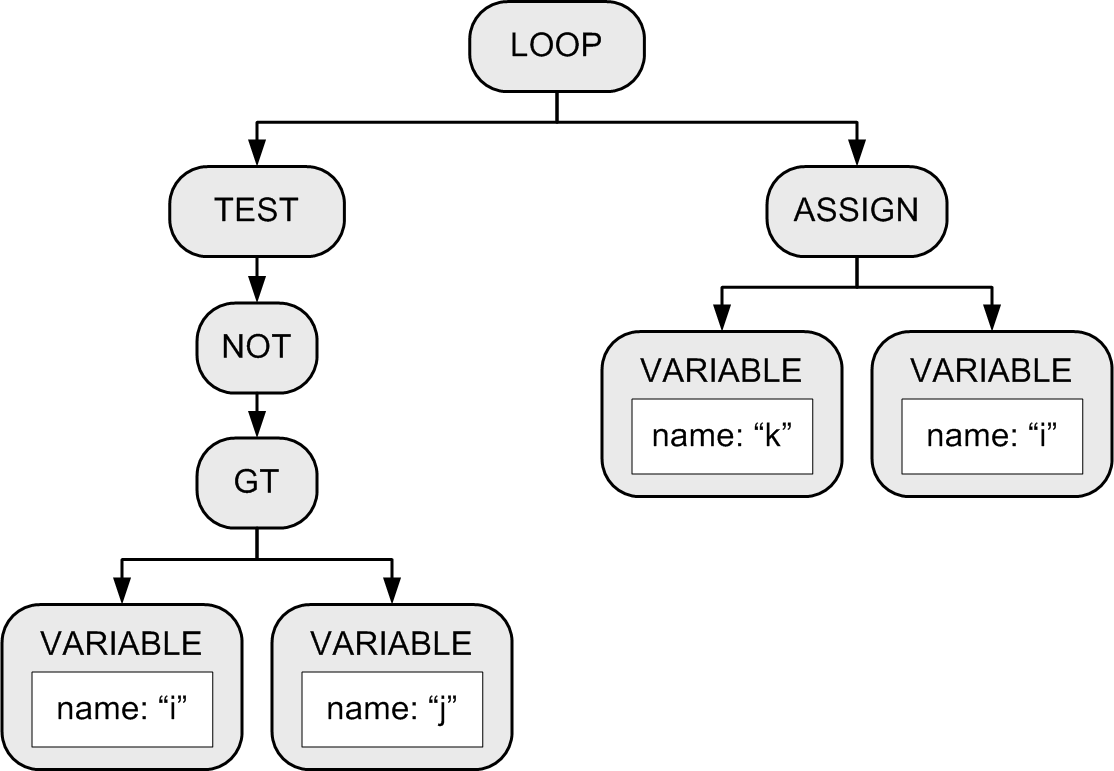 Why?
19
IF Statement
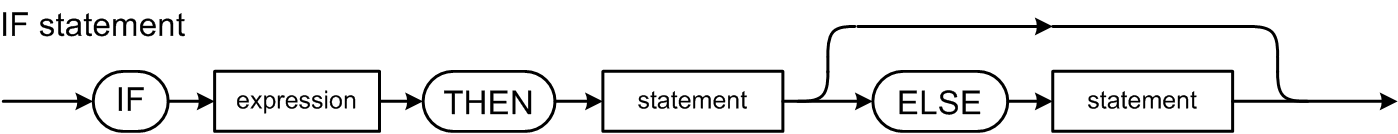 Example:
IF (i = j) THEN t := 200           ELSE f := -200;
Third child only if
there is an ELSE.
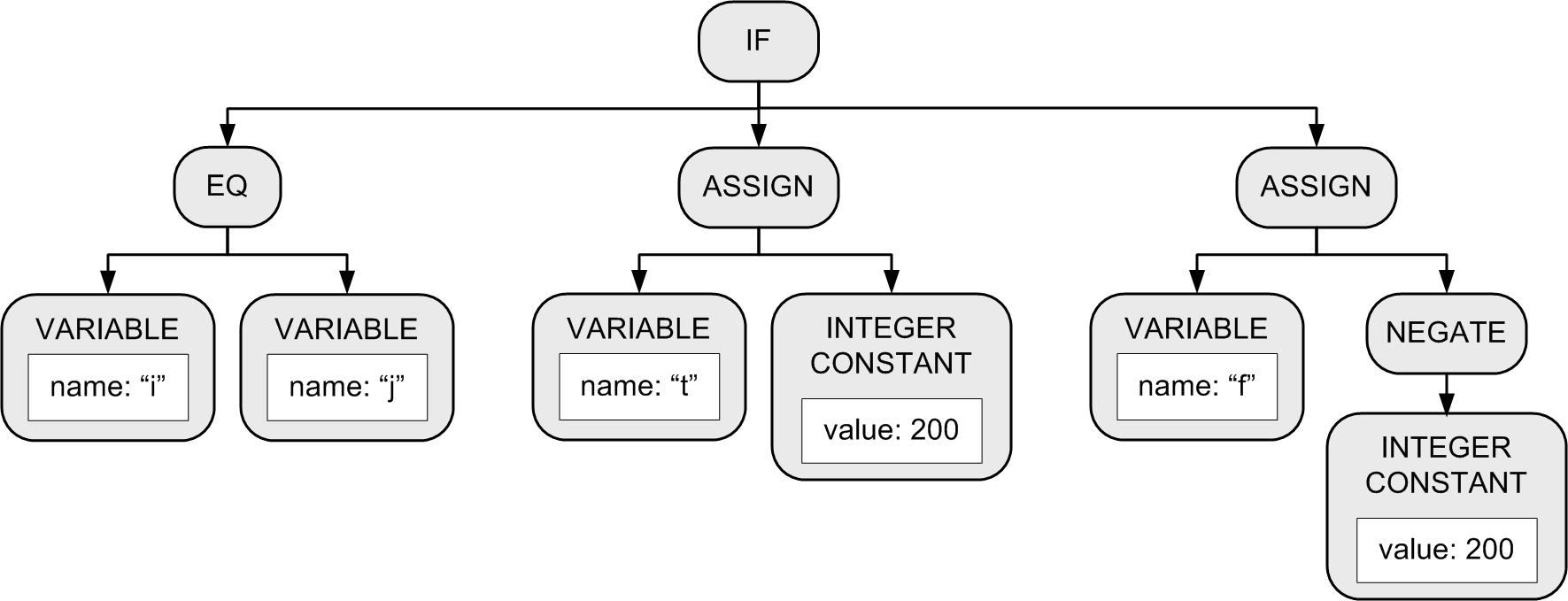 20
The “Dangling” ELSE
Consider:  

Which THEN does the ELSE pair with?

Is it:IF i = 3 THEN IF j = 2 THEN t := 500 ELSE f := -500

Or is it:IF i = 3 THEN IF j = 2 THEN t := 500 ELSE f := -500
IF i = 3 THEN IF j = 2 THEN t := 500 ELSE f := -500
21
The “Dangling” ELSE, cont’d
According to Pascal syntax, the nested IF statement is the THEN statement of the outer IF statement IF i = 3 THEN IF j = 2 THEN t := 500 ELSE f := -500 
Therefore, the ELSE pairs with the closest (i.e., the second) THEN.
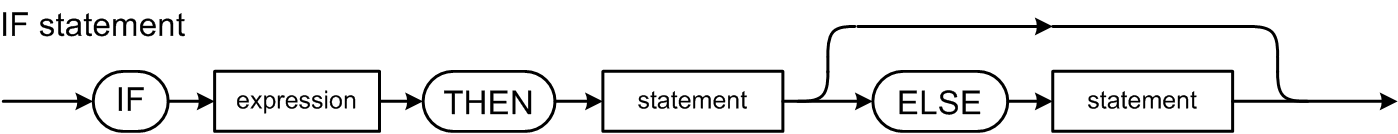 22
Executing an IF Parse Tree
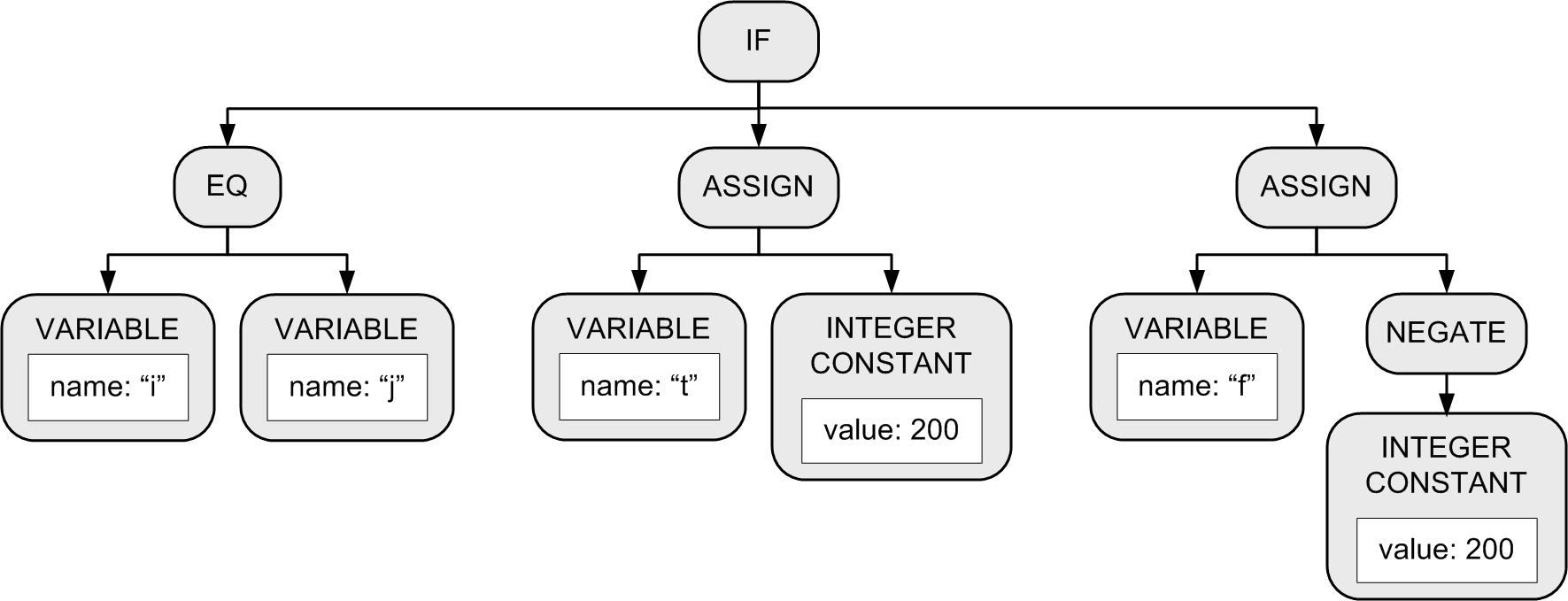 Evaluate the first child’s expression subtree.
If the expression value is true ... 
Execute the second child’s statement subtree by visiting its root.
If the expression value is false …
If there is a third child statement subtree, then execute it.
If there isn’t a third child subtree, then we’re done with this tree.
23
Increment/decrement:
Node type ADD for TO
and SUBTRACT for
DOWNTO.
Node type GT
for TO and LT
for DOWNTO.
FOR Statement
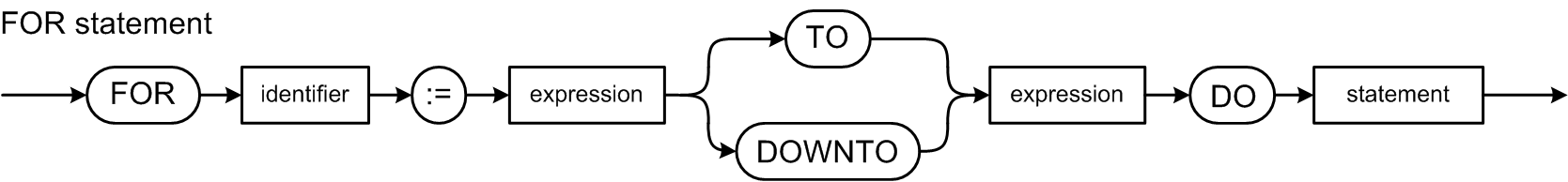 Example:
FOR k := j TO 5 DO n := k
Initial assignment.
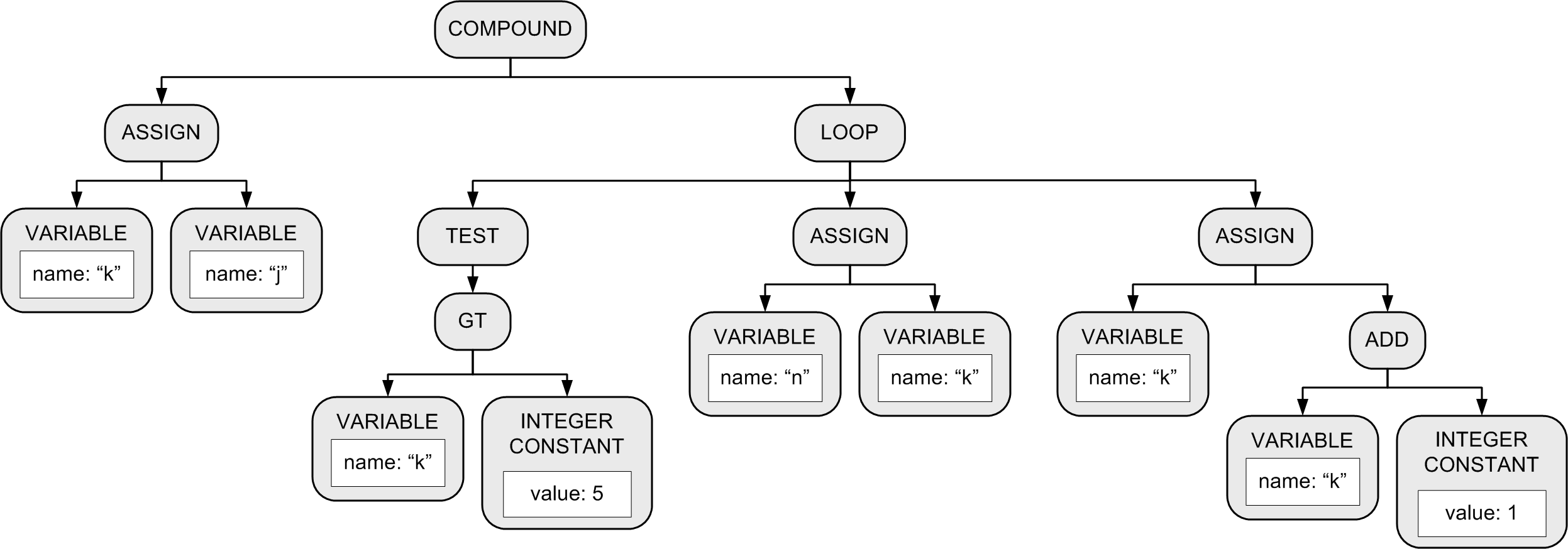 DO statement.
24
CASE Statement
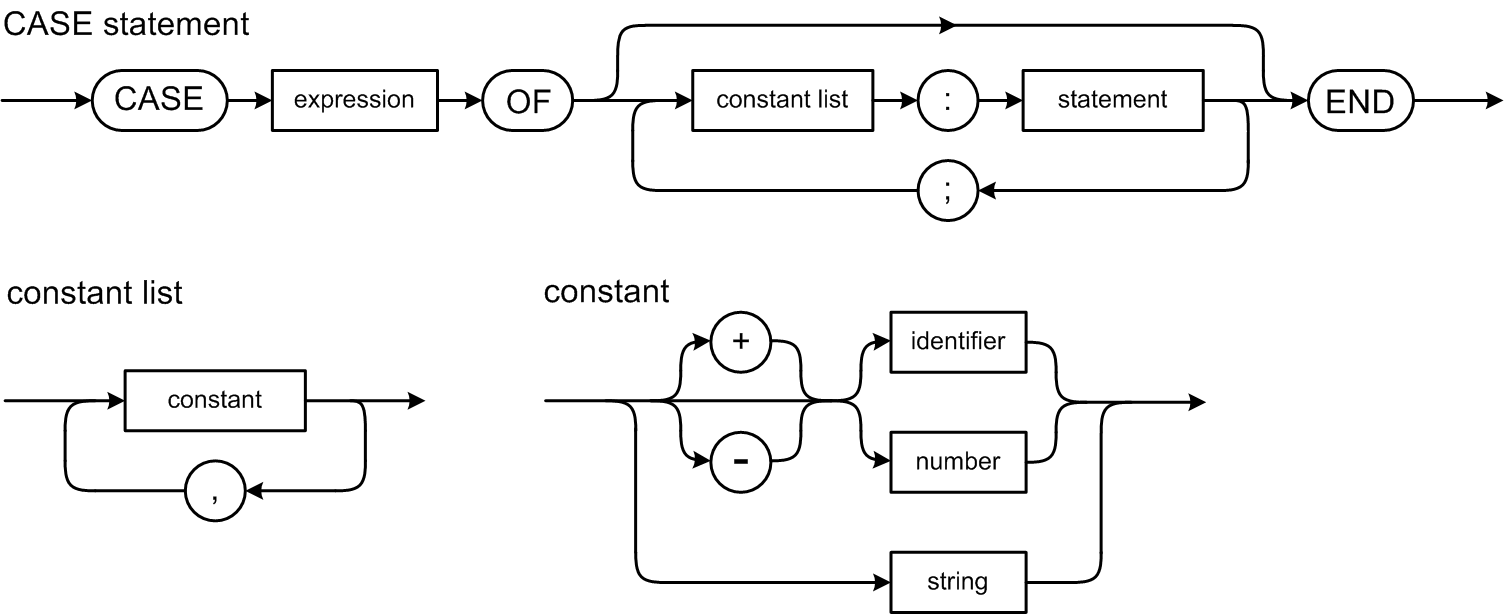 Example:
CASE i+1 OF    1:       j := i;    4:       j := 4*i;    5, 2, 3: j := 523*i;END
Note that Pascal’s 
CASE statement
does not use
BREAK statements.
25
CASE Statement, cont’d
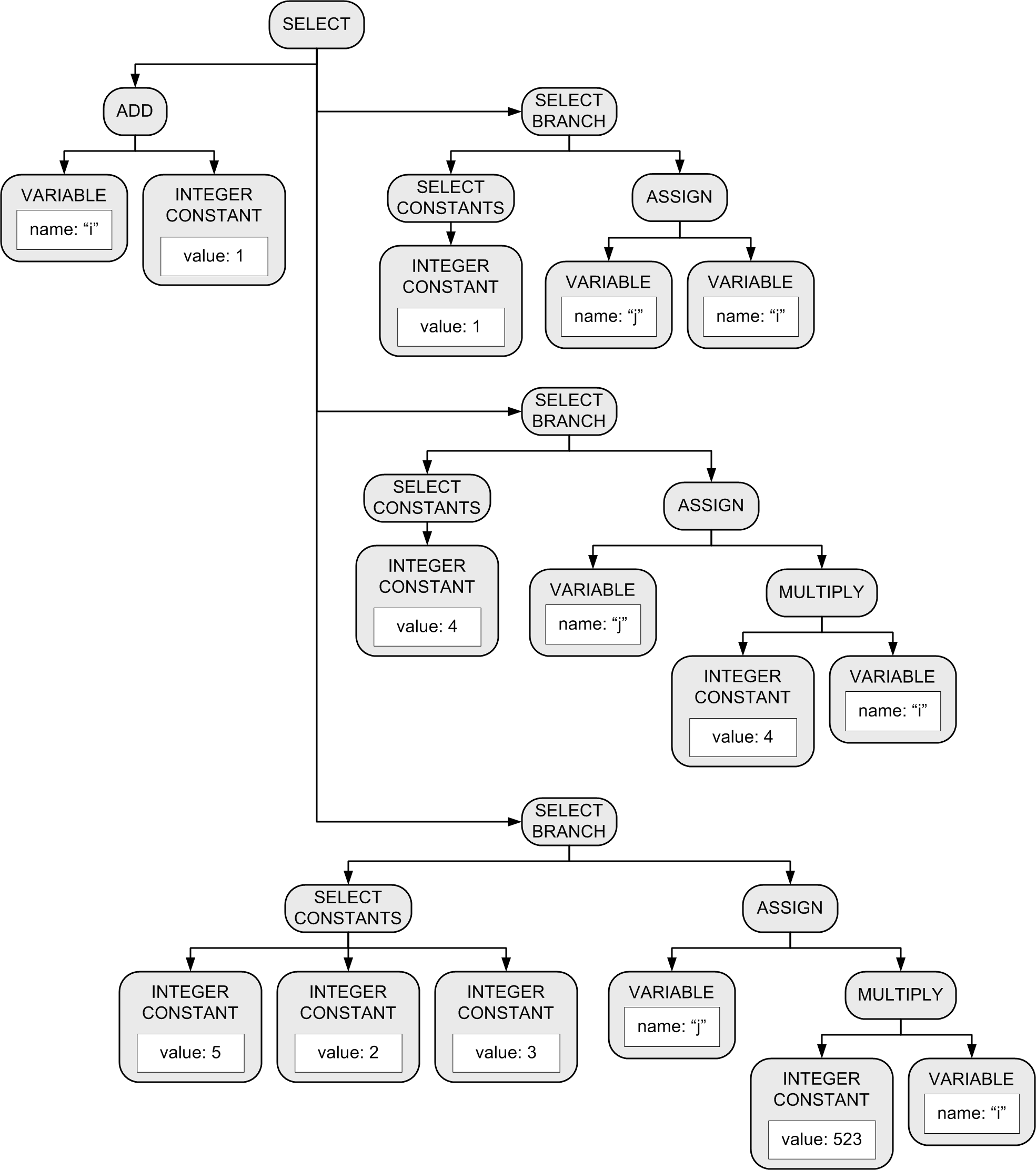 Example:

CASE i+1 OF    1:       j := i;    4:       j := 4*i;    5, 2, 3: j := 523*i;END
26